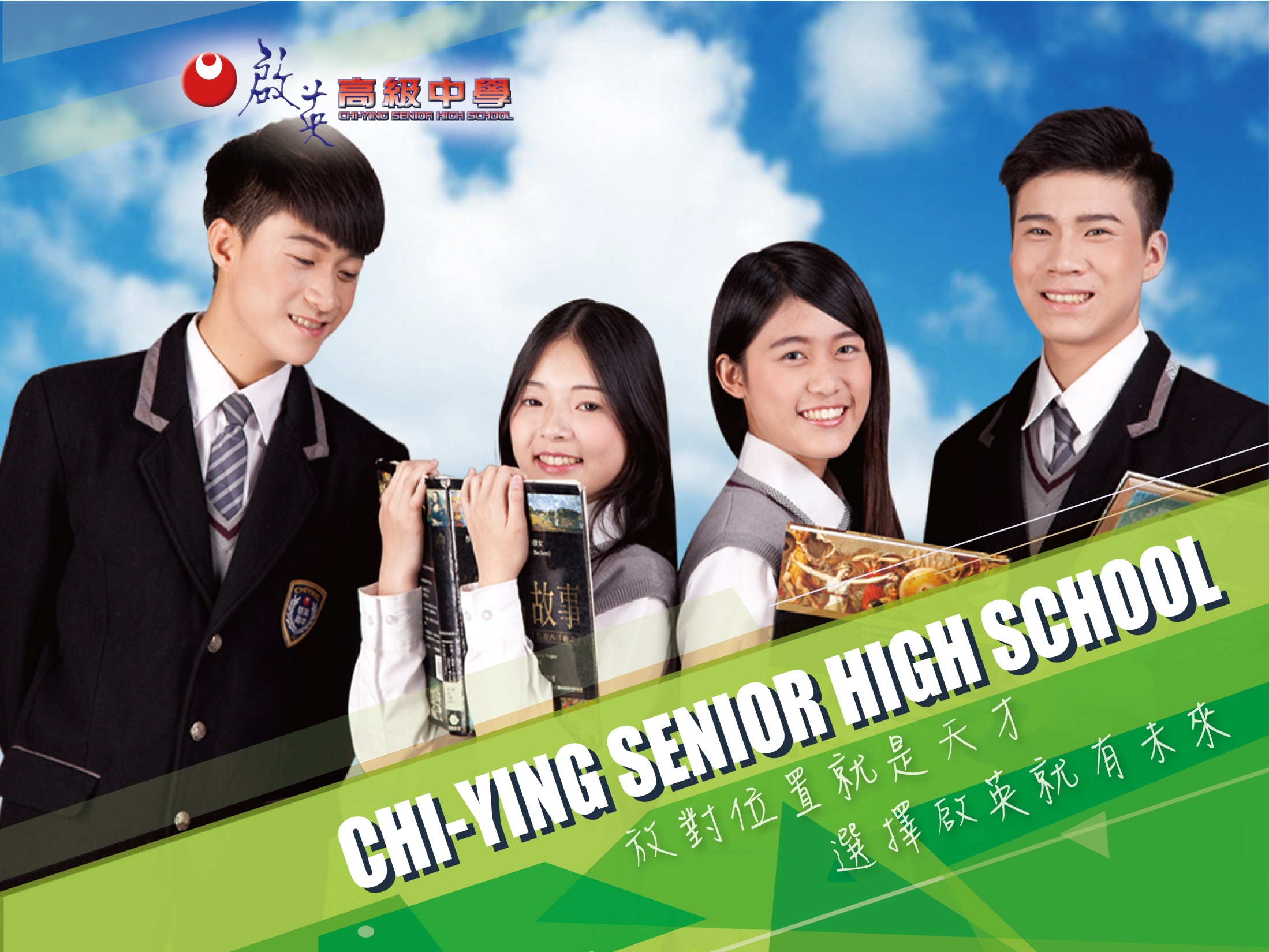 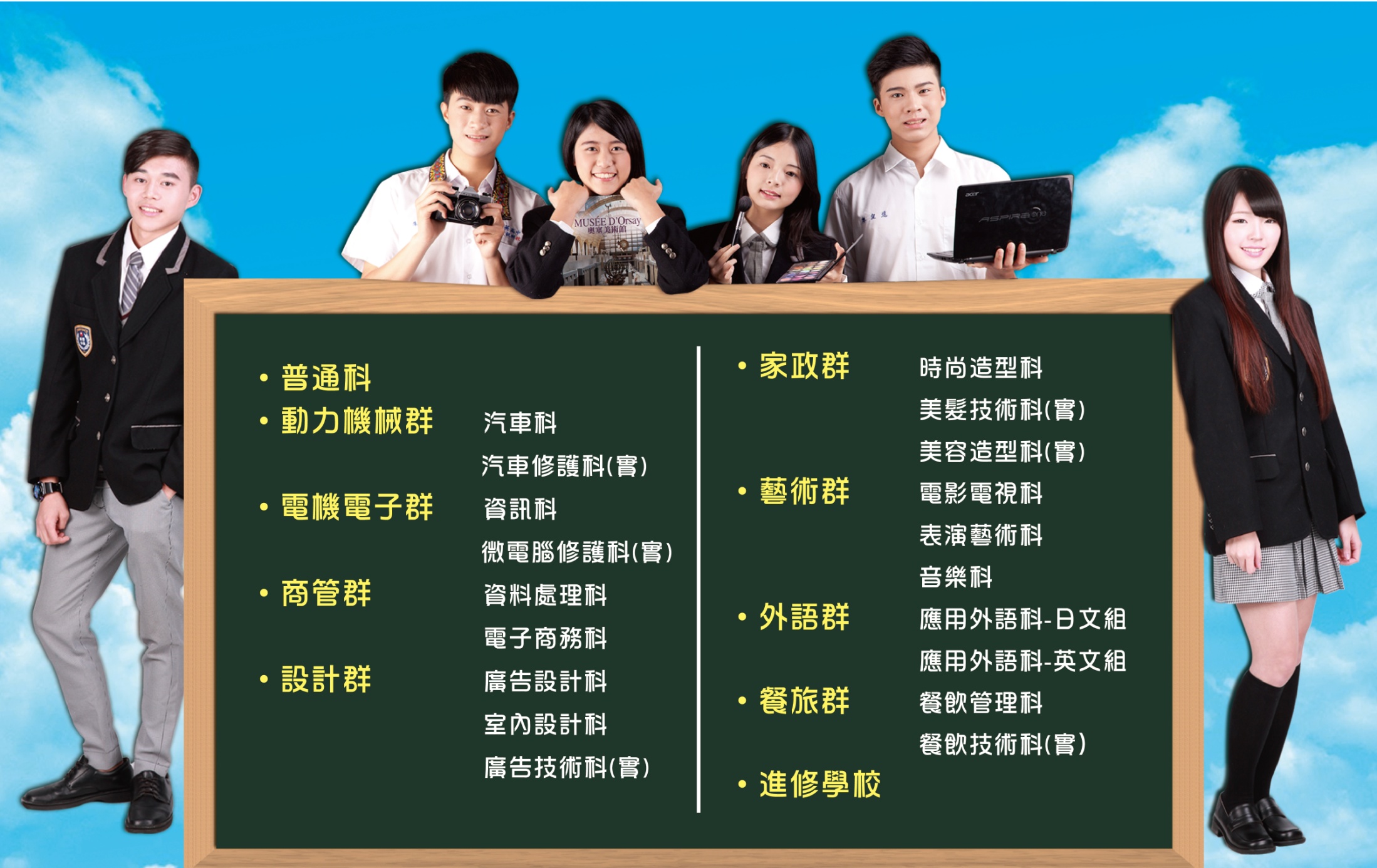 科系介紹─學術群(普通科)
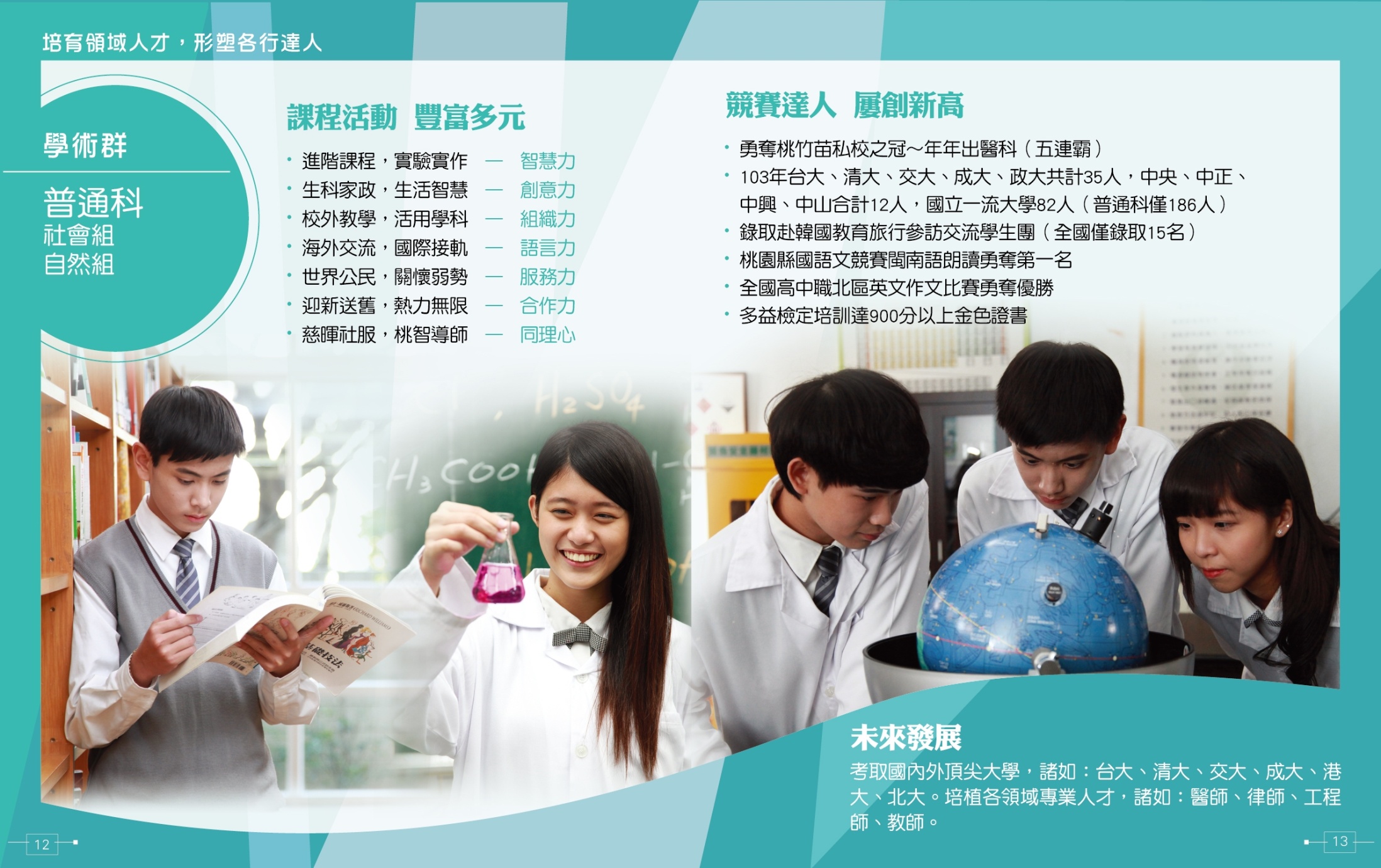 科系介紹─動力機械群(汽車科)
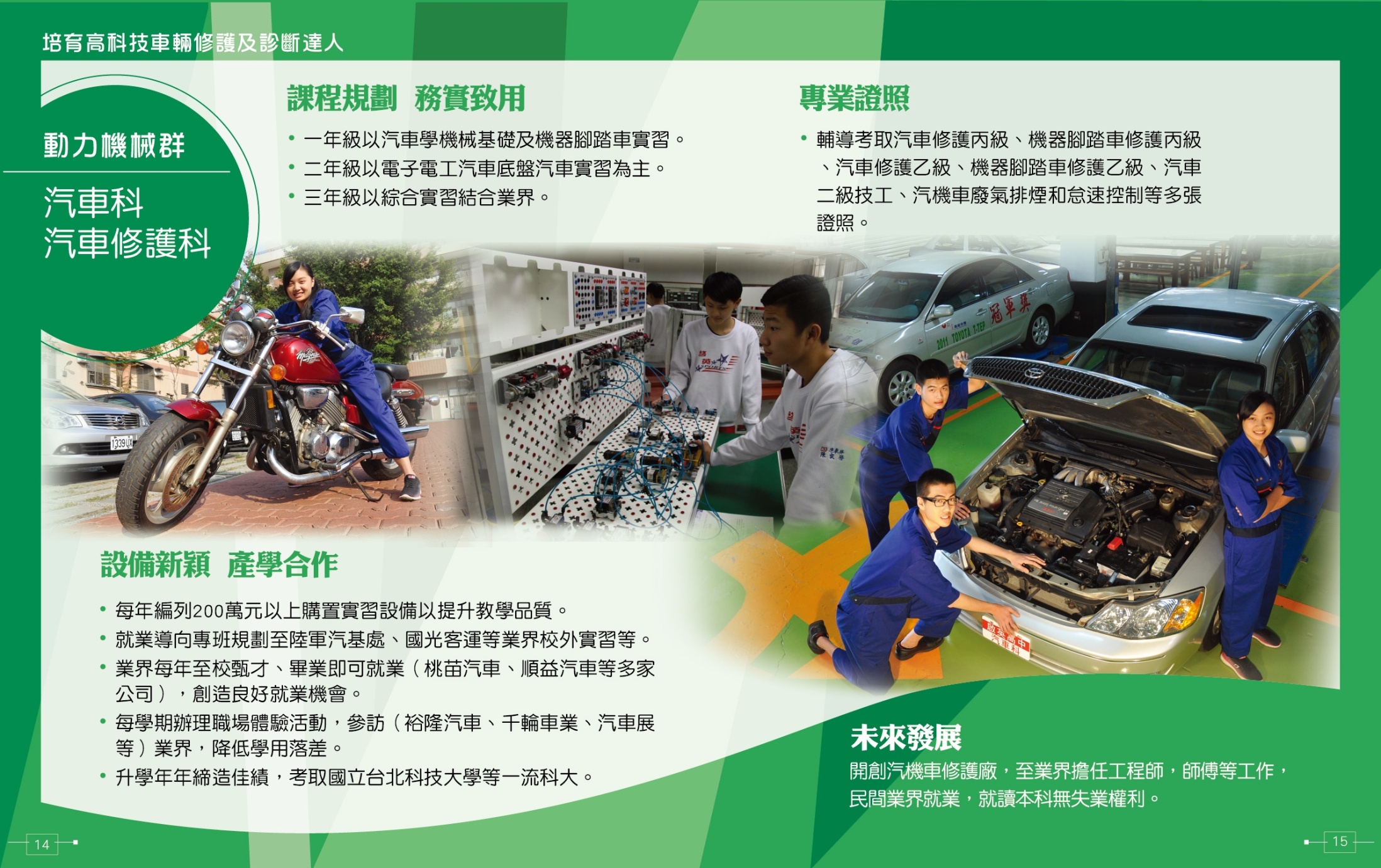 科系介紹─電機電子群(資訊科)
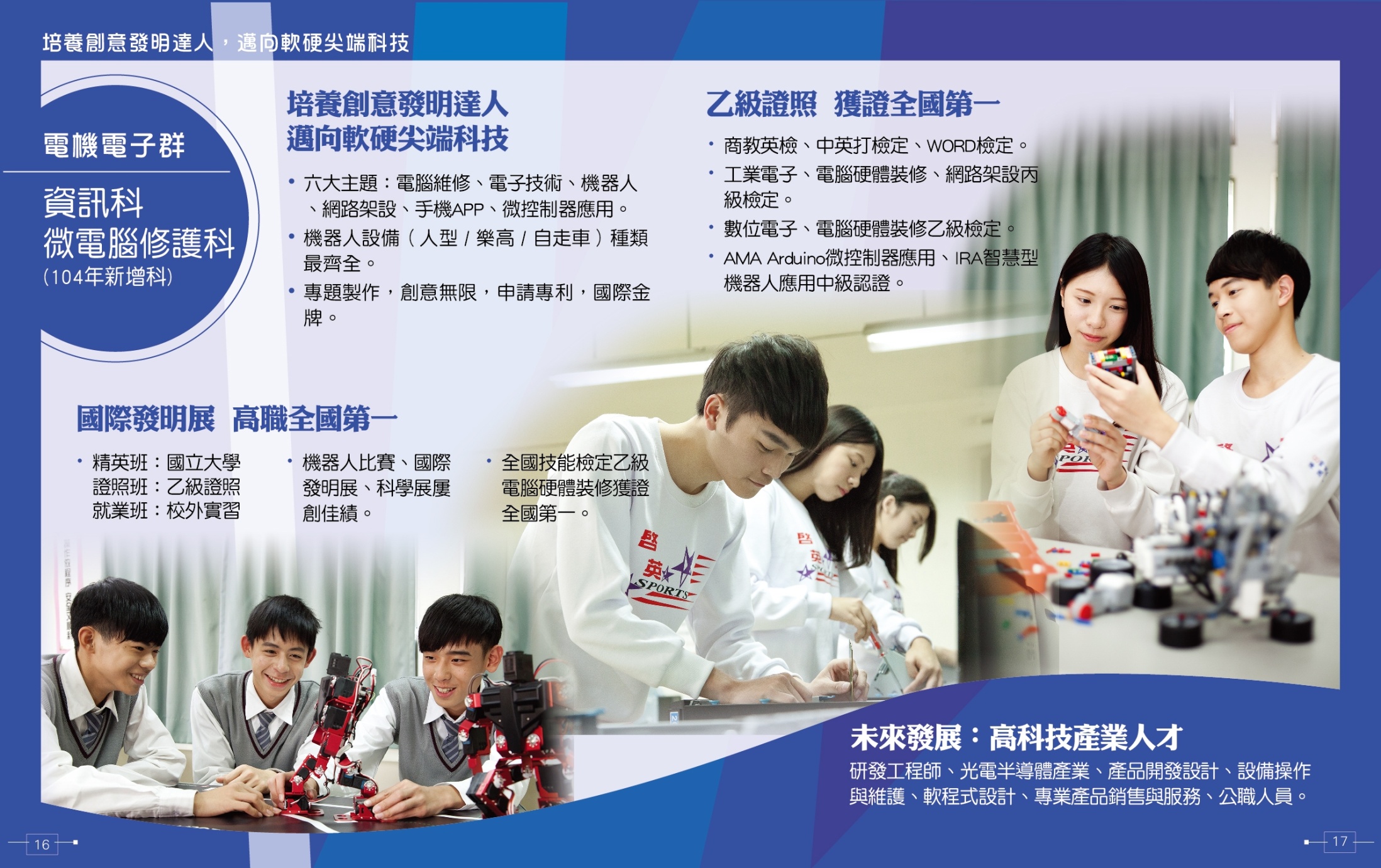 科系介紹─商管群(資處、電商科)
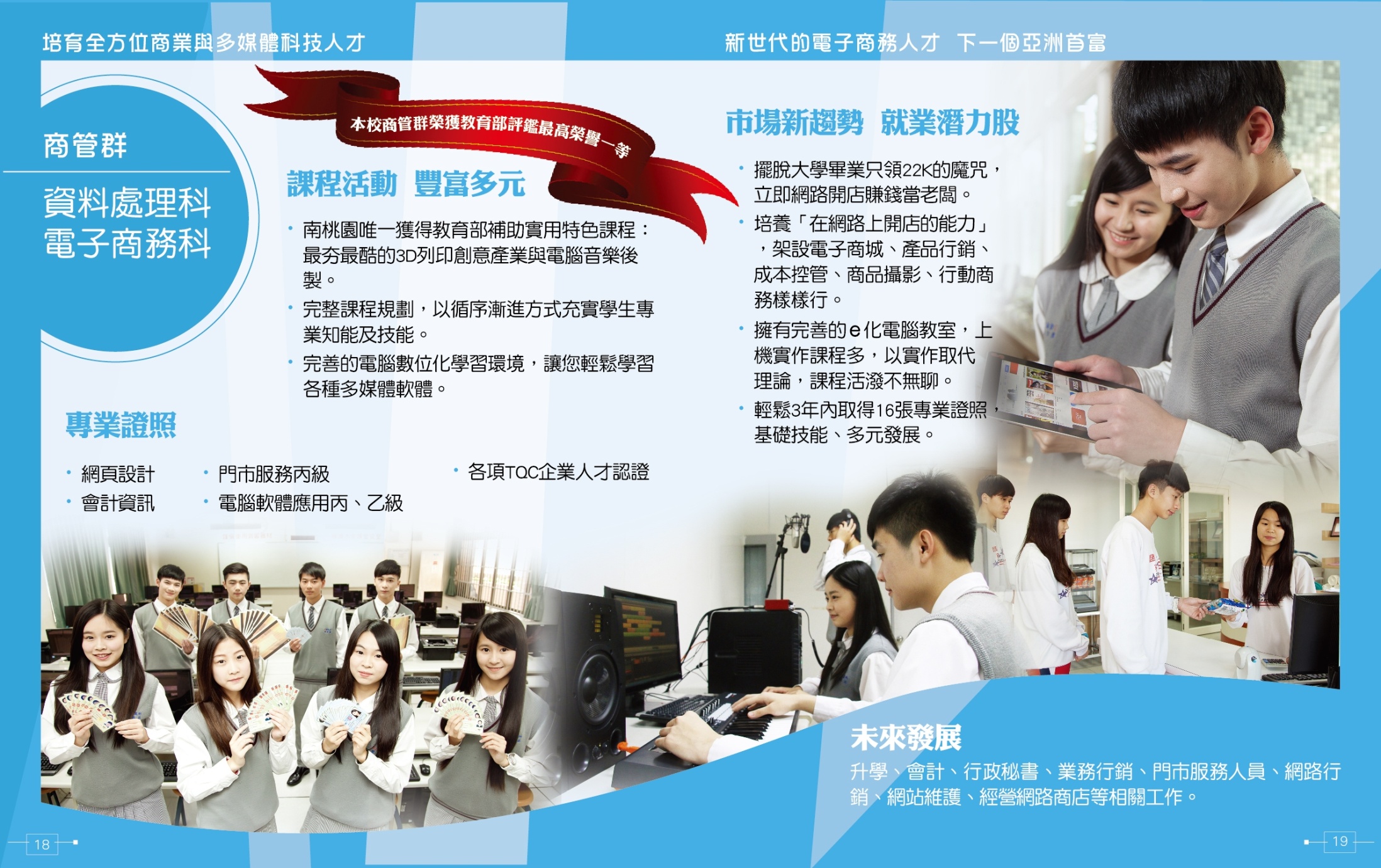 科系介紹─設計群(廣設、室設科)
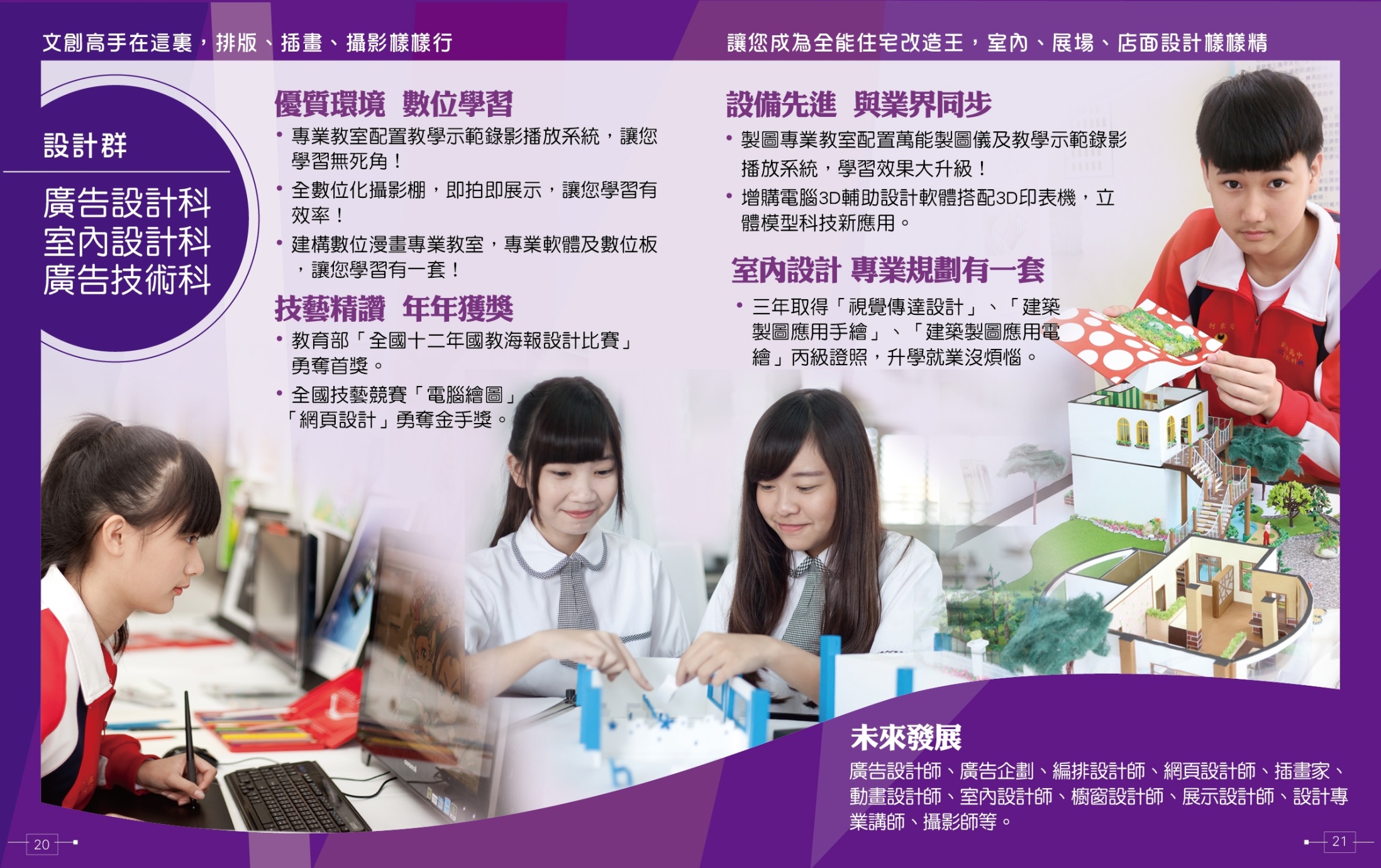 科系介紹─家政群(時尚造型科)
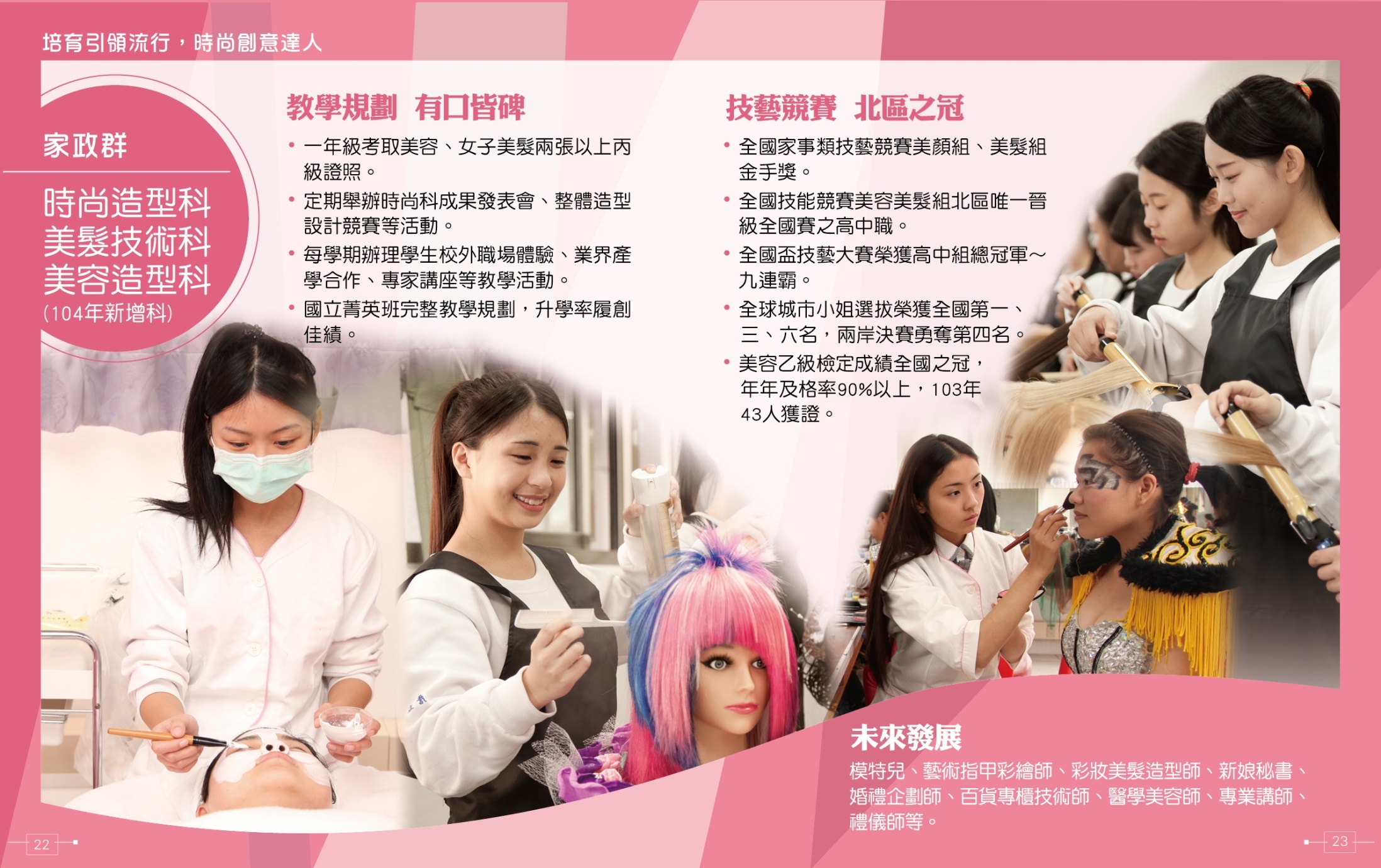 科系介紹─藝術群(影視、表藝科)
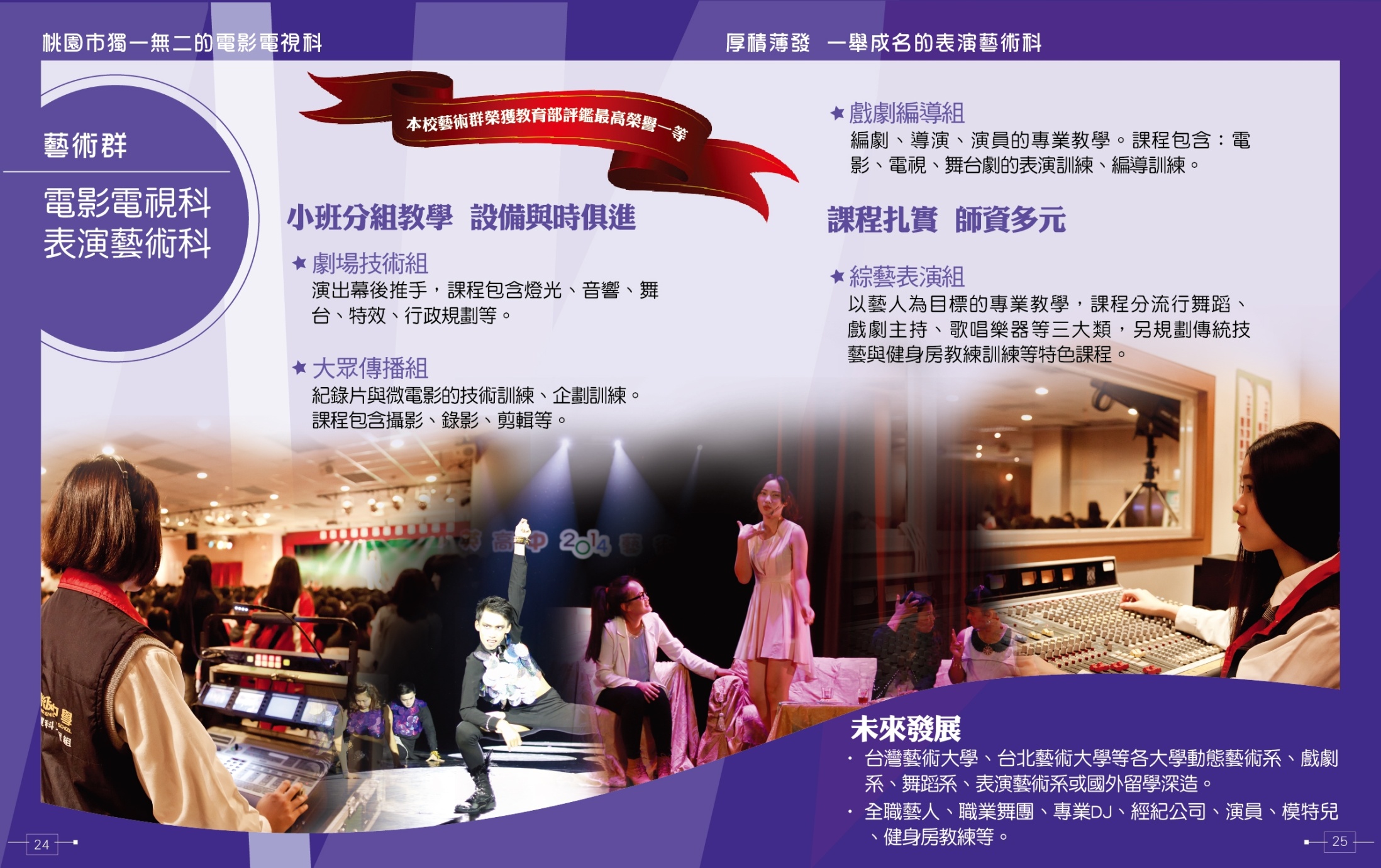 科系介紹─藝術群(音樂科)
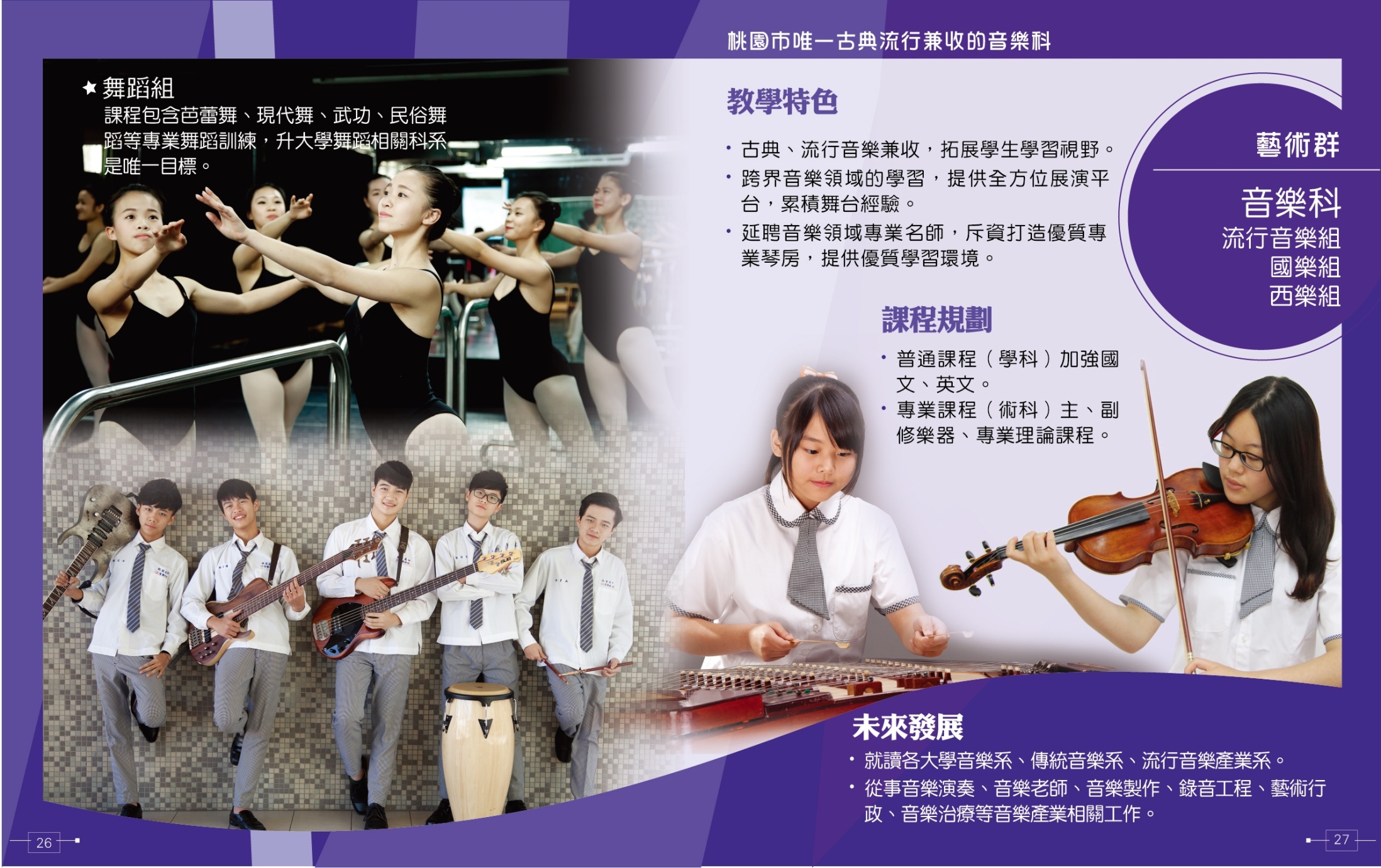 科系介紹─外語群(應用外語科)
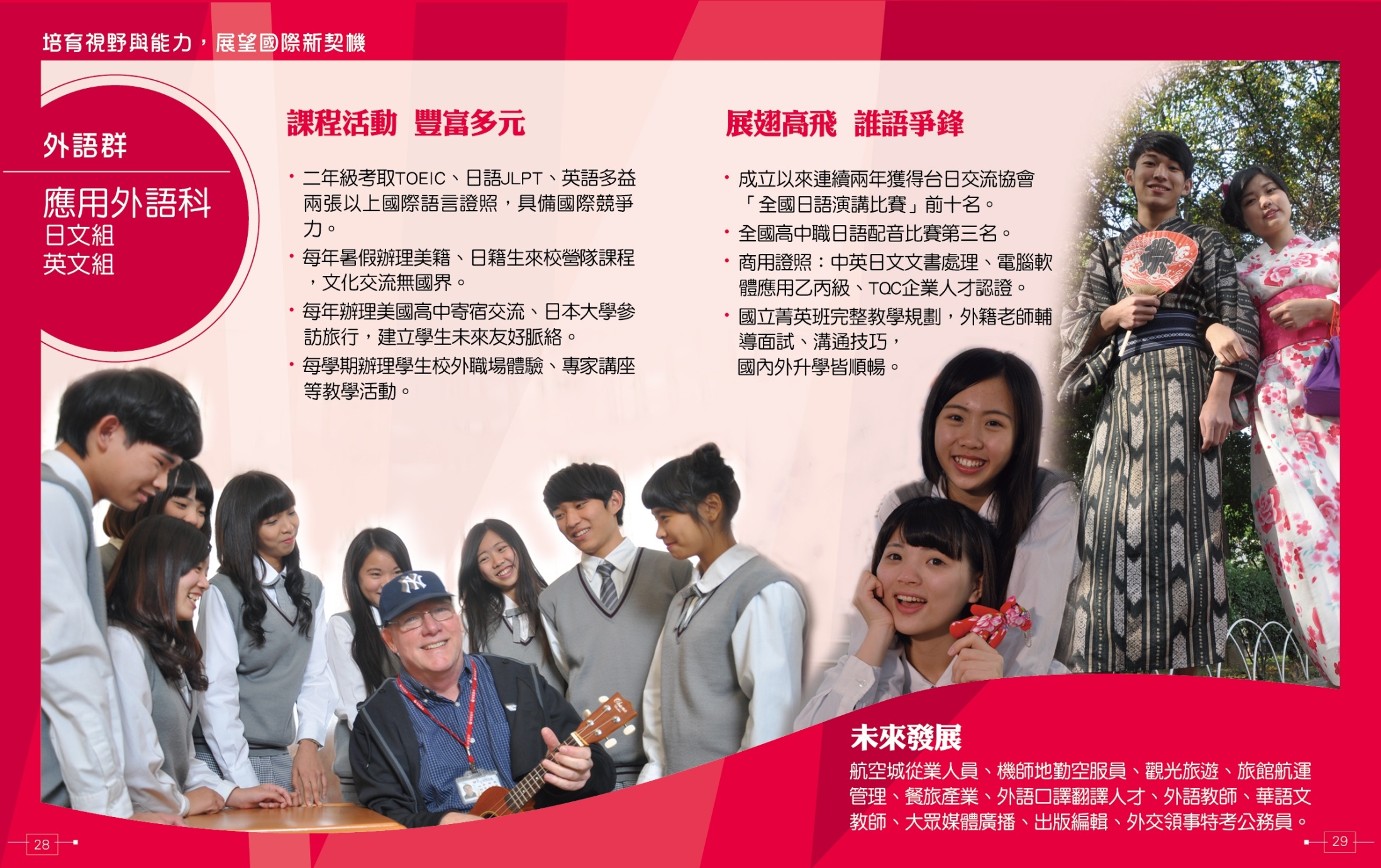 科系介紹─餐旅群(餐飲管理科)
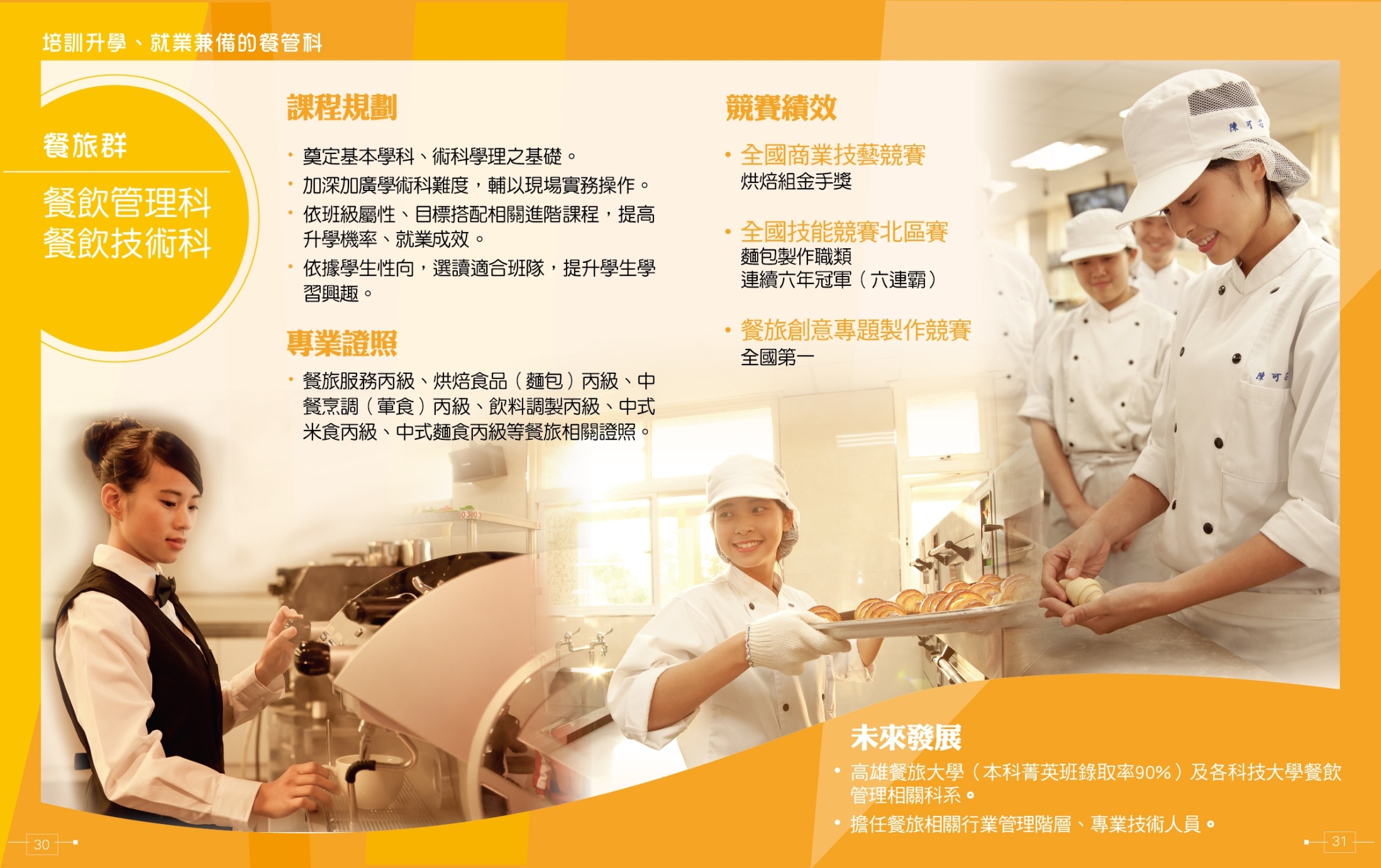 科系介紹─進修學校
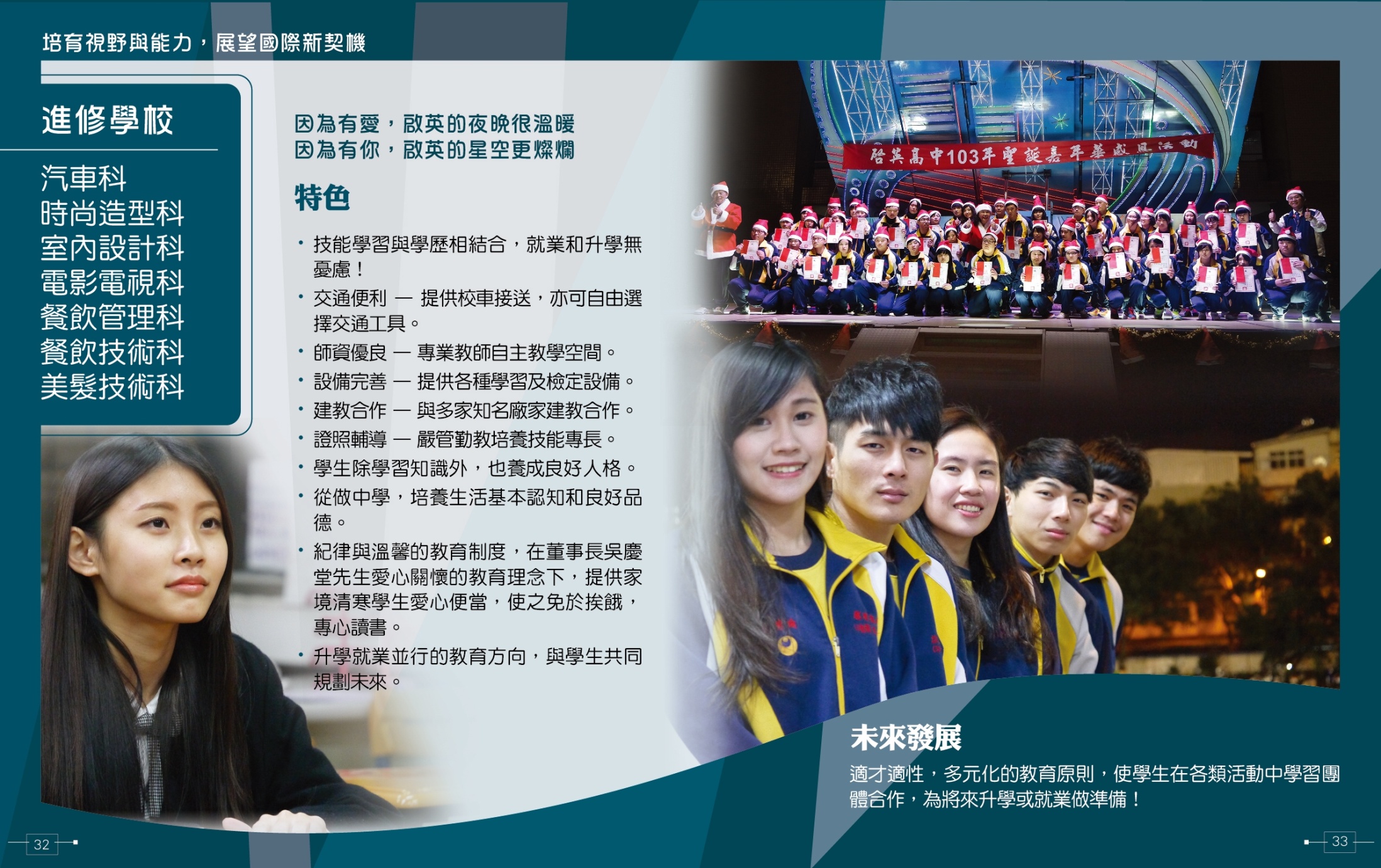 多元學習─各項技能表現亮眼
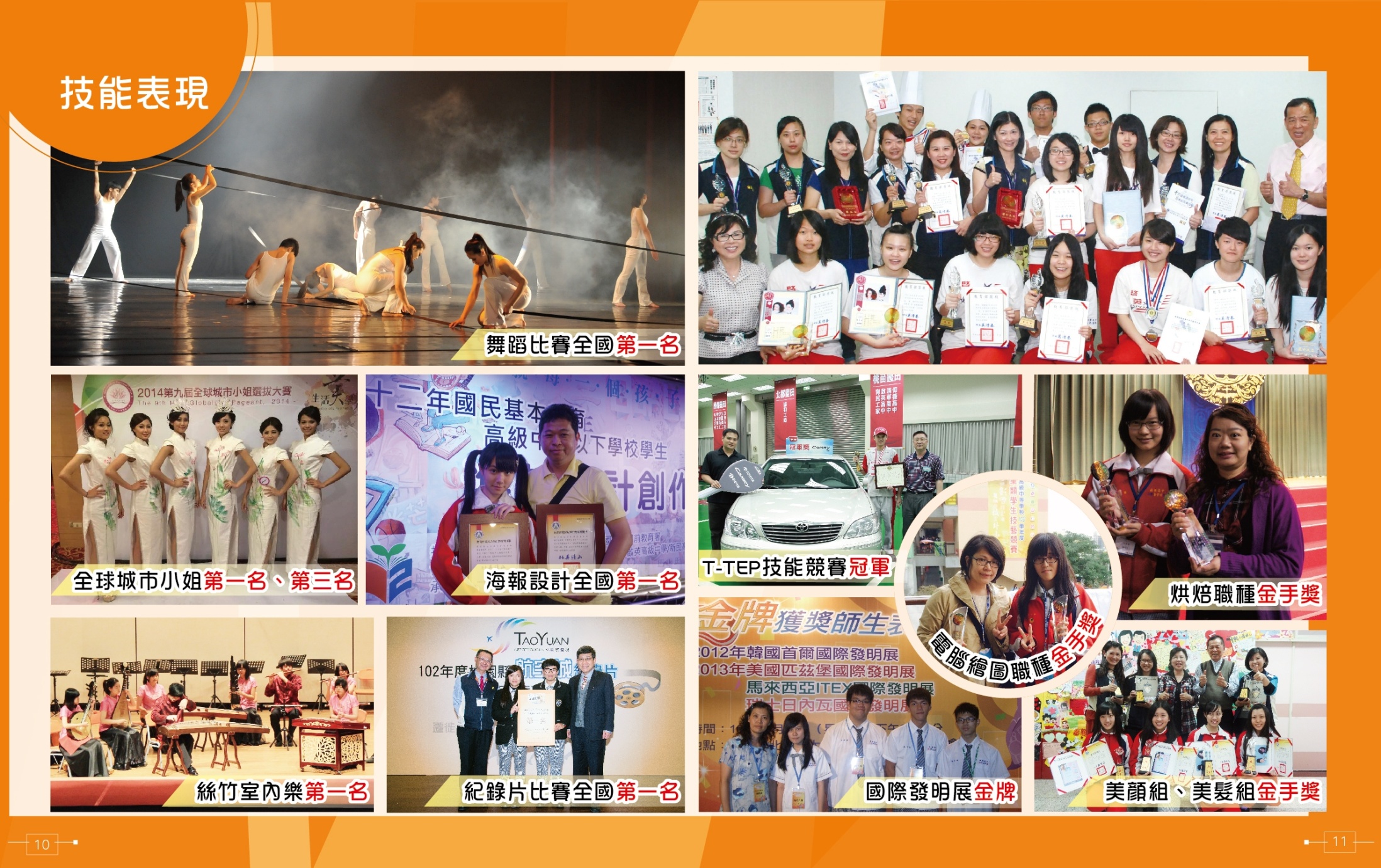 多元學習─多姿多采社團活動
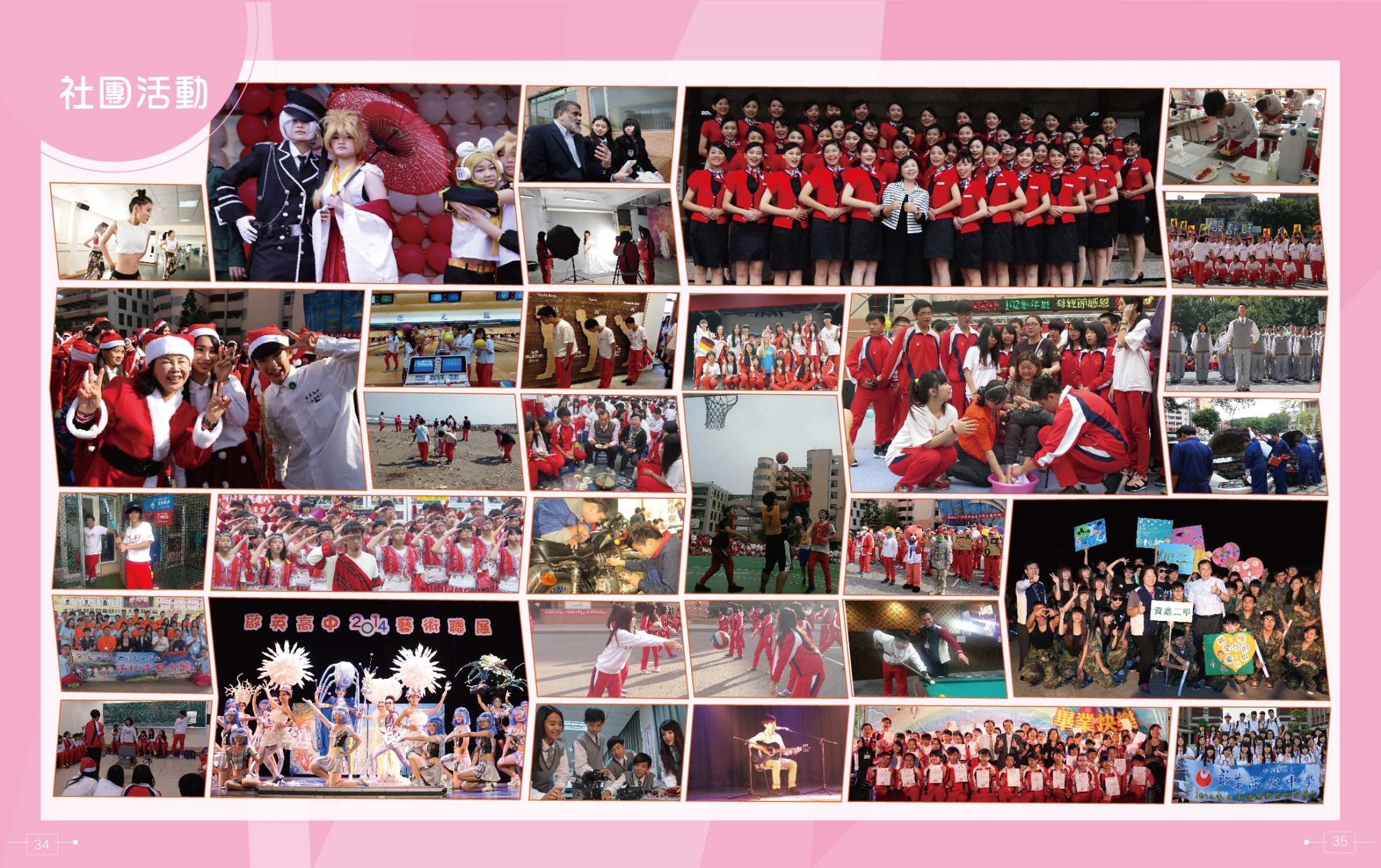 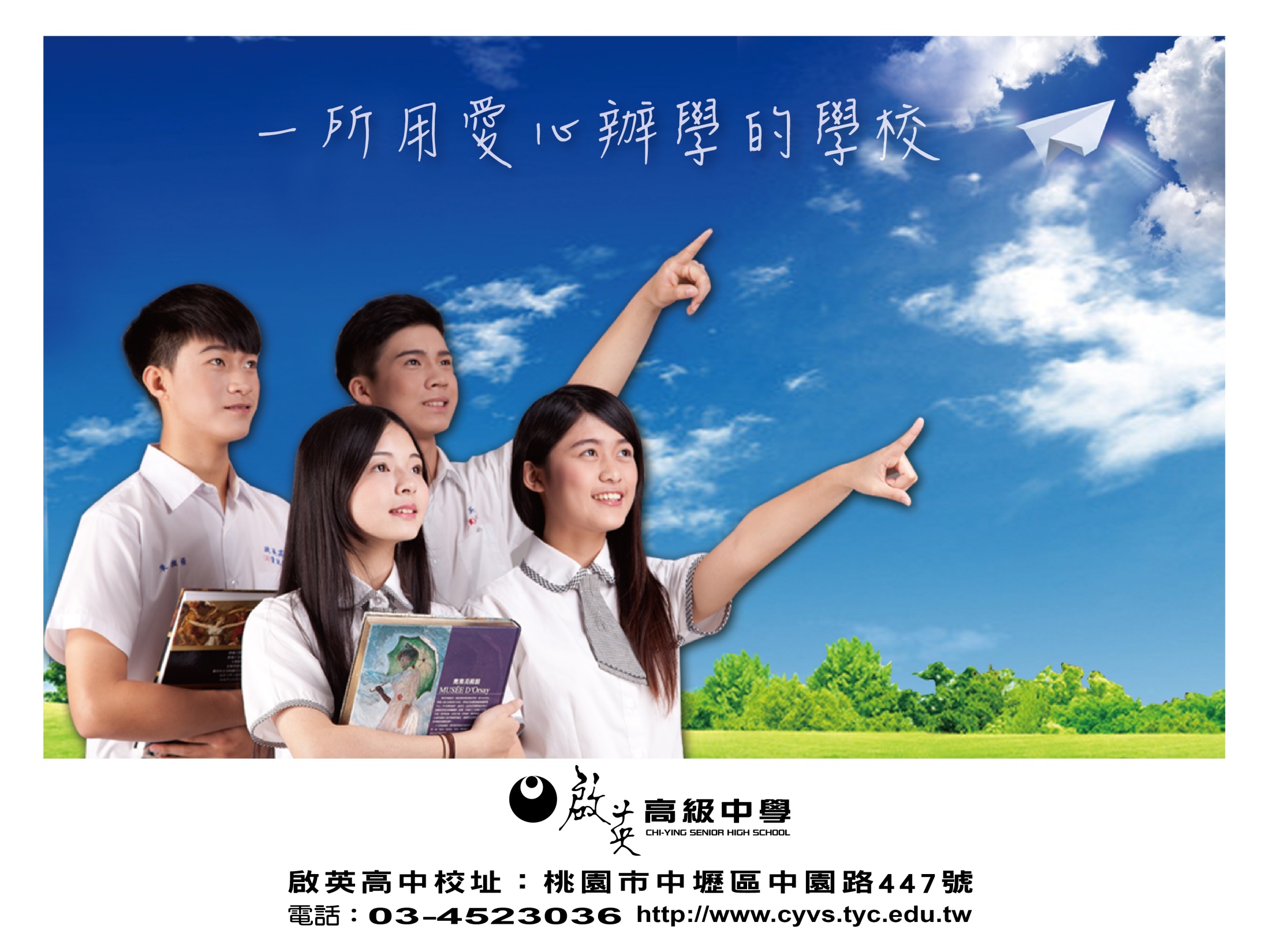